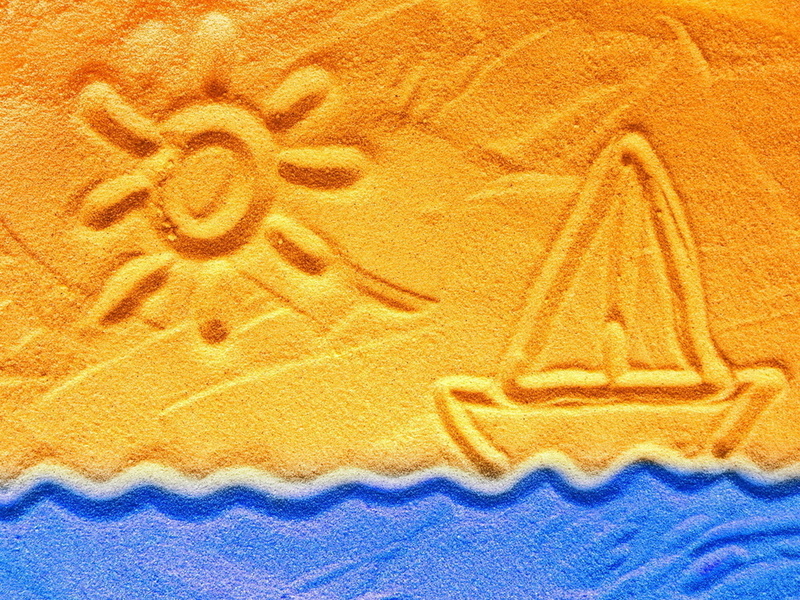 Программа по обучению дошкольников          рисованию песком.
. Проект «Пескография» . Воспитатель Райтаровская И.А. 2015год МБДОУ № 37 г. Шахты
Обучение дошкольников рисованию       песком
 
Песок для детей остается наиболее притягательным материалом. Рисование песком - новый и одновременно простой вид изобразительной деятельности дошкольников, доступный практически каждому и не требующий специальной подготовки. А для педагога это еще один способ понять чувства ребенка. Концепция дошкольного образования предусматривает развитие личности ребенка с учетом его индивидуальных особенностей в физической, психической и эмоциональной сферах. Согласно новым Приказ Минобразования и науки РФ от 17.10.2013 г. №1155 «Об утверждения федерального государственного образовательного стандарта дошкольного образования», утв. приказом Минобрнауки  России от 23.11.2009 № 655, акцент делается не на знаниях, умениях и навыках, а на формировании общей культуры дошкольника. 
В одном мгновении видеть вечность, Огромный мир - в зерне песка, единой горсти - бесконечность Инебо - в чашечке цветка. Уильям Блейк
Целями данной программы являются: 
стимулирование самостоятельности и творчества детей в изобразительной деятельности с помощью техники рисования песком;
гармонизация психоэмоционального состояния дошкольников;
развитие зрительно-моторной координации;
свободное владение кистями обеих рук.
Поскольку рисование осуществляется непосредственно пальцами
 по песку, данная техника предусматривает: 
умения работать кистью и пальцами обеих рук; 
развитие плавности, изящества и точности движений; 
координации руки и глаза; 
овладение техническими умениями: регуляция силы движений,
 определенная амплитуда, скорость, ритмичность;
5. умение изменять размах и направление движения руки при рисовании; 
гармоничное сочетание линий, цвета и тени.
Сроки реализации:
Программа рассчитана на 3 год: мл.гр(конец уч.г.)- подготовительная группа. 
Методы организации учебного процесса: 
-занятия, 
-фото выставки, 
-видео или слайд-шоу
Формы работы:
-групповые (мл.гр. в летний период)
- подгруппами (игры, экспериментирование, познавательные занятие)
-малые группы(3 человека), 
-индивидуальная.
 
Пути реализации: 
Мл.гр.- ср.гр. летний период, первая половина дня.
Ст.гр.-под.гр. во второй половине дня. 
Периодичность и продолжительность занятий: 
Мл.гр. – летний период.
Ср.гр.-2 раза в месяц.
Ст.гр. под.гр.-1 занятие в неделю по 25-30 минут
Процесс обучения поделен на  четыре этапа. 
На подготовительном этапе ( в летний период ) проводится наблюдение за самостоятельной продуктивной деятельностью детей (младшего и среднего,) дошкольного возраста с целью выявления у них склонности к изобразительному искусству. 
Диагностическое обследование уровня развития у детей творческого мышления, воображения, восприятия, мелкой моторики пальцев рук в начале учебного года обеспечивается на втором этапе (приложение1). 
Третий этап представляет собой обучение непосредственно рисованию линий, точек, завитков; использование геометрических фигур; добавление песка для насыщенности цвета; 
создание рисунков на основе геометрических фигур: круга, овала,  квадрата, треугольника прямоугольника; 
сюжетное рисование по предлагаемым темам и замыслу; "раскрашивание" рисунков. 
Заключительный этап
- подведение итогов работы по данной разработке, 
итоговая диагностика по определенным критериям (приложение2).
Приложение №2 
Итоговая диагностика в конце учебного года
1.Фамилия, имя ребенка
2.Активность и самостоятельность в рисовании
3.Умение находить новые способы изображения ,  передавать в работах свои чувства.
4.Уровень формирования мелкой моторики.
Приложение№3 
Примерный тематический план изобразительной деятельности.
Тема "Великолепные линии, интересные фигуры" (кол-во 4з.)
           “Роспись песком” (знакомство с песком)  .
           “Волшебство линий” (Руки вместо кисточек и карандашей)  .
           “Морозные узоры. Узоры на стекле” (способы рисования линий
           разной ширины) 
          “Чудесный овал”  
Цикл «Рисование с помощью трафарета, расчески» (кол-во 6з.)
           "Морские обитатели"
           "Лошади" 
           "Овощи" 
           "Фрукты". 
           "Листочки" 
Цикл "Сюжетное рисование" (кол-во 27 з.